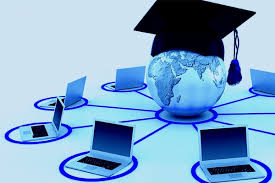 Welcome to
CS 235 Data Structures
 Sequential Containers, 4.7-10 (14)
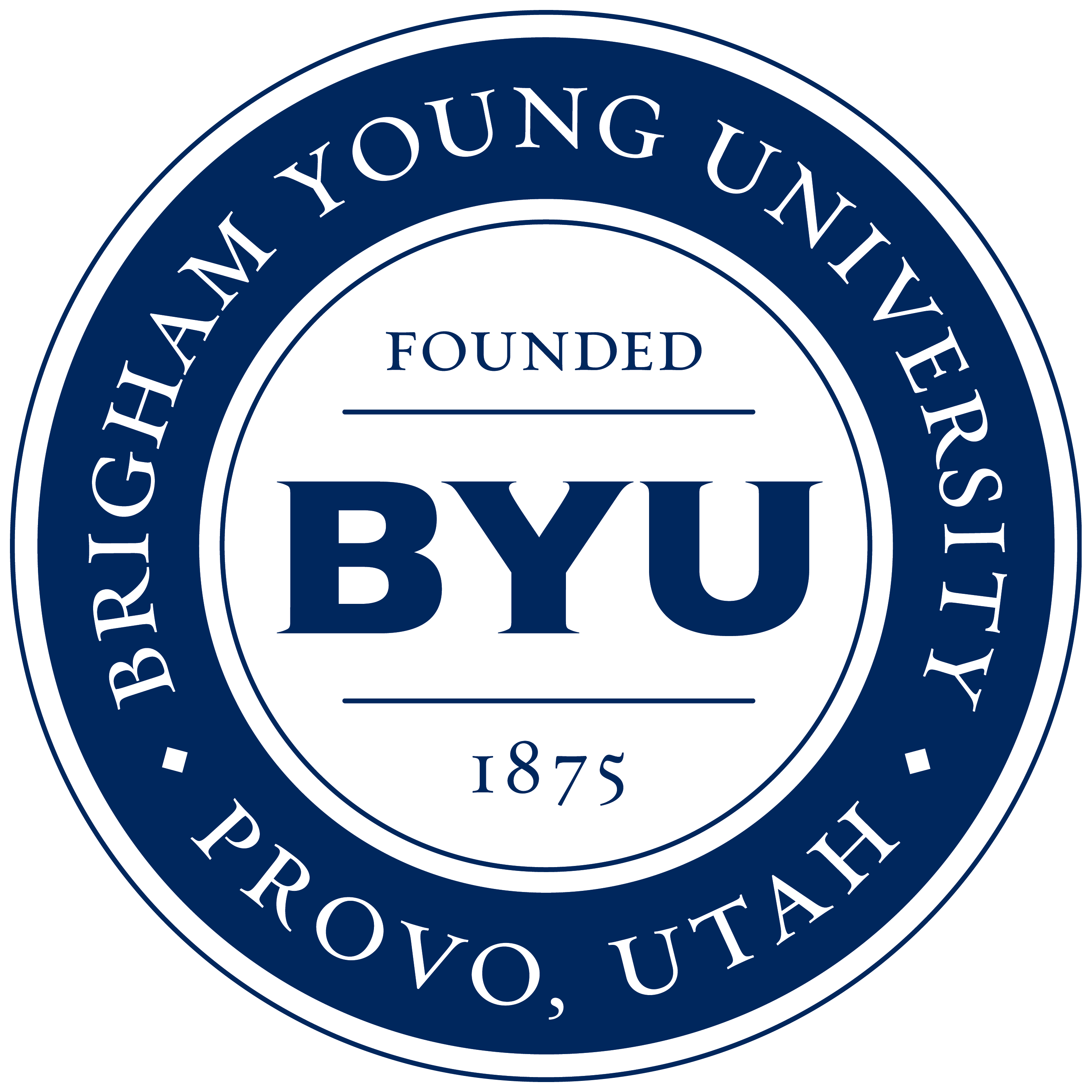 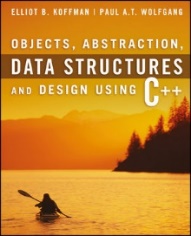 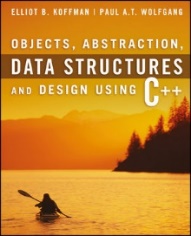 Attendance Quiz #13
Sequential Containers (14)
2
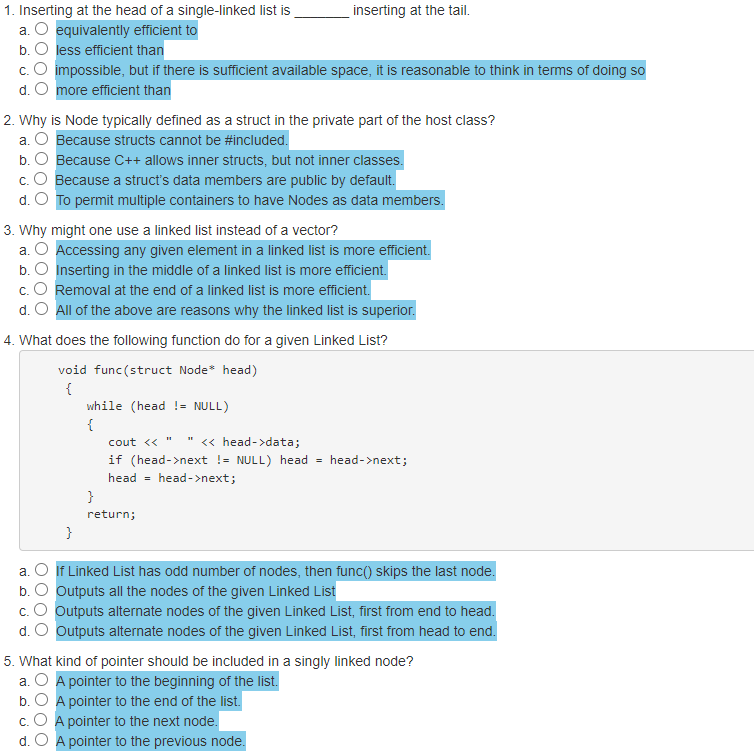 Tip #14: eof in Loops
Sequential Containers (14)
3
Anytime you see istream::eof() as a loop condition, the code is almost certainly wrong!  Why??
Because iostream::eof will only return true after reading the end of the stream. (It does not indicate, that the next read will be the end of the stream.)
EOF
instream 
Only now will the read set the eof bit (as well as the fail bit), but we process the data variable.
We can be sure that the read was successful – otherwise the stream operator>> would have returned false and the loop would not have been entered..
Double-Linked Lists
Sequential Containers (14)
4
Limitations of a single-linked list include:
Insertion at the front is O(1); insertion at other positions is O(n)
Insertion is convenient only after a referenced node.
Removing a node requires a reference to the previous node.
We can traverse the list only in the forward direction.
We can overcome these limitations by adding a reference in each node to the previous node, creating a double-linked list.
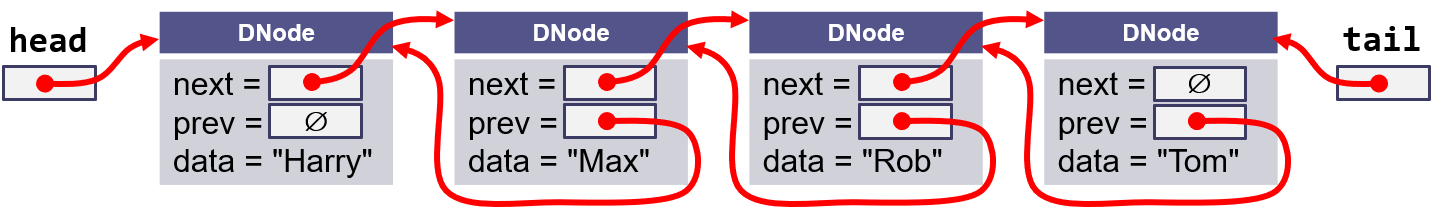 The DNode Class
Sequential Containers (14)
5
template<typename T>
class DLinkedList : public DLinkedListInterface<T>
{
private:
   struct DNode
   {
      T data;
      DNode* next;
      DNode* prev;
      DNode(const T& d, DNode* pv = NULL, DNode* nx = NULL)
            : data(d), next(nx), prev(pv) {}
   };
   DNode* head;
   DNode* tail;
   int num_items;
public:

   /** ... */

}
Each Dnode has a next and a prev link.
A Doubly Linked List has a head and tail pointer
push_front("Rob")
Sequential Containers (14)
6
newNode
Case 1:


tail
head


DNode* newNode = new DNode(item, NULL, head);
if (head != NULL) head->prev = newNode;
head = newNode;
if (tail == NULL) tail = newNode;
push_front("Rob")
Sequential Containers (14)
7
Case 1:
tail
head


DNode* newNode = new DNode(item, NULL, head);
if (head != NULL) head->prev = newNode;
head = newNode;
if (tail == NULL) tail = newNode;
push_front("Sam")
Sequential Containers (14)
8
newNode
Case 2:

tail
head


DNode* newNode = new DNode(item, NULL, head);
if (head != NULL) head->prev = newNode;
head = newNode;
if (tail == NULL) tail = newNode;
push_front("Sam")
Sequential Containers (14)
9
Case 2:
tail
head


DNode* newNode = new DNode(item, NULL, head);
if (head != NULL) head->prev = newNode;
head = newNode;
if (tail == NULL) tail = head;
The list Class – Double-linked List
Sequential Containers (14)
10
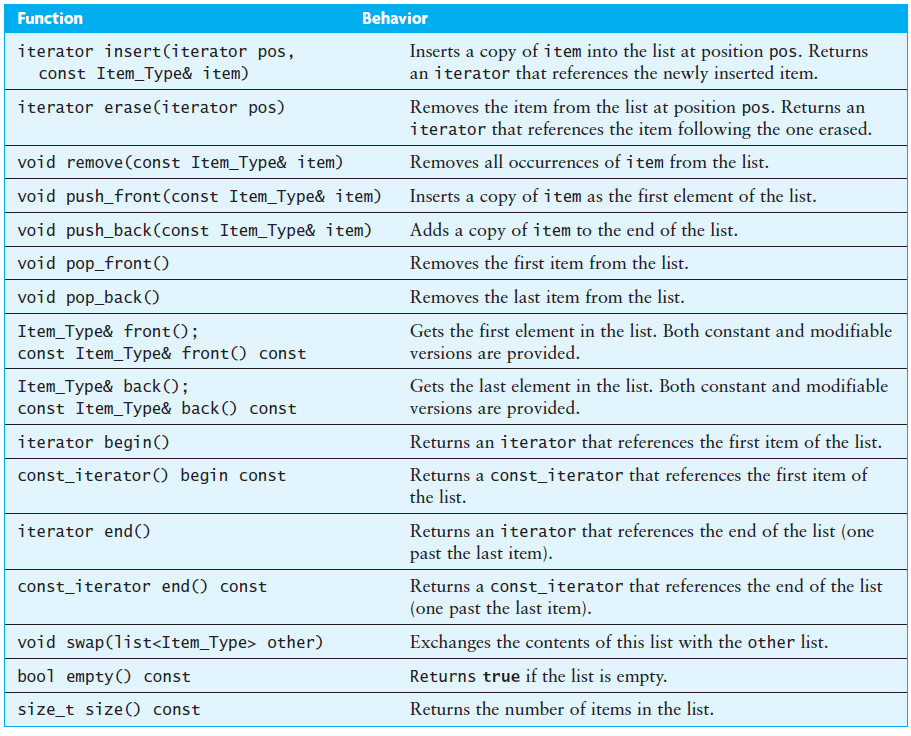 Ordered Insertion of "Rob"
Sequential Containers (14)
11
newNode
node_ptr
node_ptr
node_ptr


tail
head


Node* node_ptr = head;             // find insertion point
while (node_ptr->data < "Rob")
      node_ptr = node_ptr->next;
Node* newNode = new Node("Rob");
rob->next = node_ptr;              // Step 1
Ordered Insertion of "Rob"
Sequential Containers (14)
12
newNode
node_ptr

tail
head


Node* node_ptr = head;             // find insertion point
while (node_ptr->data < "Rob")
      node_ptr = node_ptr->next;
Node* newNode = new Node("Rob");
rob->next = node_ptr;              // Step 1
node_ptr->prev->next = newNode;    // Step 2
Ordered Insertion of "Rob"
Sequential Containers (14)
13
newNode
node_ptr

tail
head


Node* node_ptr = head;             // find insertion point
while (node_ptr->data < "Rob")
      node_ptr = node_ptr->next;
Node* newNode = new Node("Rob");
rob->next = node_ptr;              // Step 1
node_ptr->prev->next = newNode;    // Step 2
rob->prev = node_ptr->prev;        // Step 3
Ordered Insertion of "Rob"
Sequential Containers (14)
14
newNode
node_ptr
tail
head


Node* node_ptr = head;             // find insertion point
while (node_ptr->data < "Rob")
      node_ptr = node_ptr->next;
Node* newNode = new Node("Rob");
rob->next = node_ptr;              // Step 1
node_ptr->prev->next = newNode;    // Step 2
rob->prev = node_ptr->prev;        // Step 3
node_ptr->prev = newNode;          // Step 4
Ordered Insertion of "Rob"
Sequential Containers (14)
15
newNode
node_ptr
tail
head


Node* node_ptr = head;             // find insertion point
while (node_ptr->data < "Rob")
      node_ptr = node_ptr->next;
Node* newNode = new Node("Rob");
rob->next = node_ptr;              // Step 1
node_ptr->prev->next = newNode;    // Step 2
rob->prev = node_ptr->prev;        // Step 3
node_ptr->prev = newNode;          // Step 4
Delete "Rob"
Sequential Containers (14)
16
node_ptr
node_ptr
node_ptr
tail
head


Node* node_ptr = head;                 // find "Rob" point
while (node_ptr->data != "Rob")
      node_ptr = node_ptr->next;
node_ptr->prev->next = node_ptr->next; // Step 1
Delete "Rob"
Sequential Containers (14)
17
node_ptr
tail
head


Node* node_ptr = head;                 // find "Rob" point
while (node_ptr->data != "Rob")
      node_ptr = node_ptr->next;
node_ptr->prev->next = node_ptr->next; // Step 1
node_ptr->next->prev = node_ptr->prev; // Step 2
Delete "Rob"
Sequential Containers (14)
18
node_ptr
tail
head


Node* node_ptr = head;                 // find "Rob" point
while (node_ptr->data != "Rob")
      node_ptr = node_ptr->next;
node_ptr->prev->next = node_ptr->next; // Step 1
node_ptr->next->prev = node_ptr->prev; // Step 2
Delete node_ptr;                       // Step 3
Delete "Rob"
Sequential Containers (14)
19
tail
head


Node* node_ptr = head;                 // find "Rob" point
while (node_ptr->data != "Rob")
      node_ptr = node_ptr->next;
node_ptr->prev->next = node_ptr->next; // Step 1
node_ptr->next->prev = node_ptr->prev; // Step 2
Delete node_ptr;                       // Step 3
4.8 Application of the list Class 
Case Study: Maintaining an Ordered List
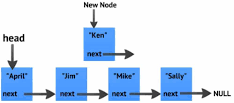 4.8, pgs. 285-286
20
Application of the list Class
Sequential Containers (14)
21
Problem
We want to maintain this list so that it will be in alphabetical order even after students have added and dropped the course.
Analysis
Develop a general Ordered_List class that can be used to store any group of objects that can be compared using the less-than operator.
Solution
Write a new Ordered_List class that inherits (is-a) a C++ list class and over-ride all the list functions.

Write a new Ordered_List class that contains (has-a) a C++ list class.
Use the list class to store the items.
Use list functions where appropriate (delegation).
Only write new functions where needed, namely insertion.
Ordered Linked List Insertion
Sequential Containers (14)
22
Algorithm for Insertion
Find the first item in the list that is greater than or equal to the item to be inserted
Create an iterator that starts at the beginning of the list
While the iterator is not at the end and the item at the iterator position is less than the item to be inserted
Advance the iterator
Insert the new item before this one.
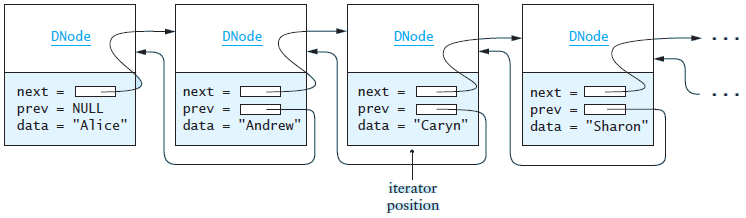 Delegation
Sequential Containers (14)
23
Code for Insertion
Inside a declaration or a definition of a template, typename can be used to declare that a dependent name is a type.
void insert(const Item_Type& an_item)
{
   // point to the first item >= an_item or the end
   typename list<Item_Type>::iterator iter = a_list.begin();
   // find insertion point
   while (iter != a_list.end() && *iter < an_item) ++iter;
   // now insert in list
   a_list.insert(iter, an_item);
}
A delegate is a class or method that wraps a pointer or reference to an object instance, a member method of that object's class to be called on that object instance and provides a method to trigger that call.
Use Delegation for the Other Functions
void remove(const Item_Type& item)
{
   a_list.remove(item);
}
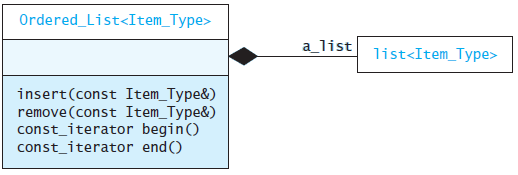 Circular Lists
Sequential Containers (14)
24
Circular double-linked list:
Link last node to the first node, and
Link first node to the last node
We can also build single-linked circular lists:
Traverse in forward direction only
If we keep a pointer to tail, we can access the last element and the first element in O(1) time
Advantages:
Continue to traverse even after passing the first or last node
Visit all elements from any starting point
Never fall off the end of a list
Disadvantage: The code must avoid an infinite loop!
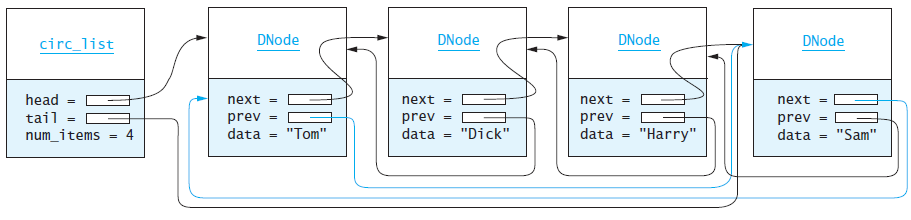 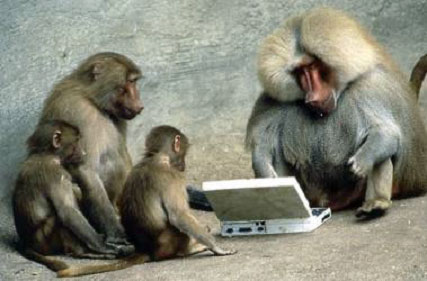 Be Safe
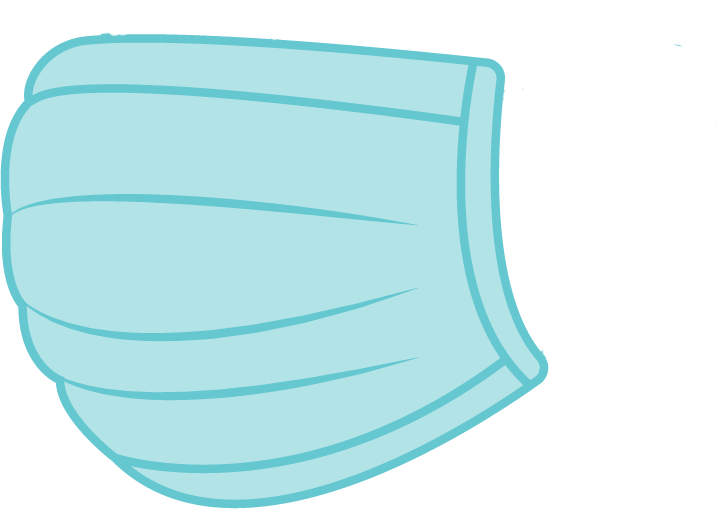